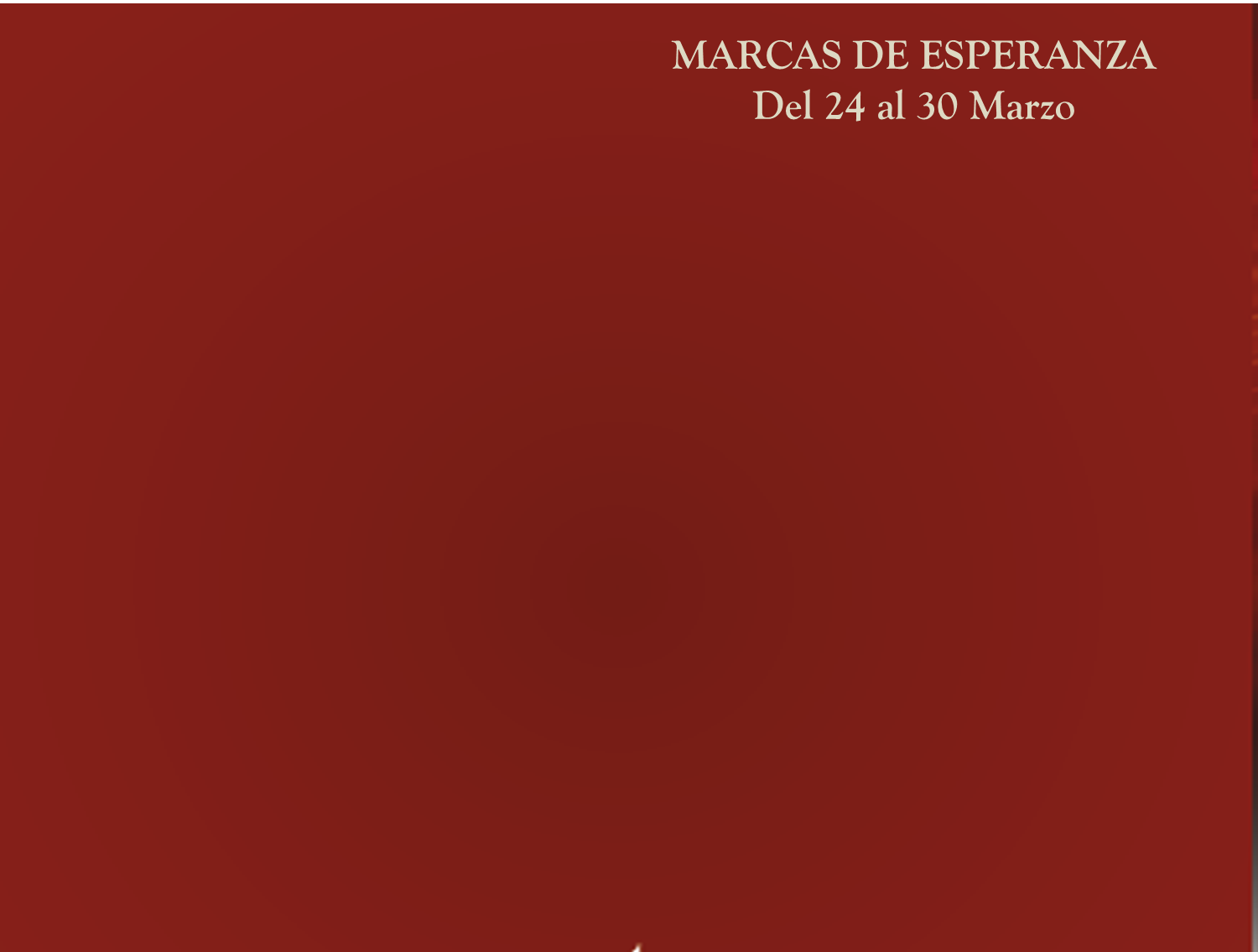 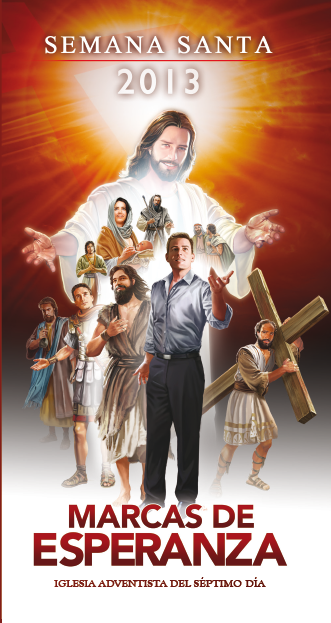 Explicación del Programa de 
Semana Santa
Pr. Elías Torres Córdova
Ministerio Personal
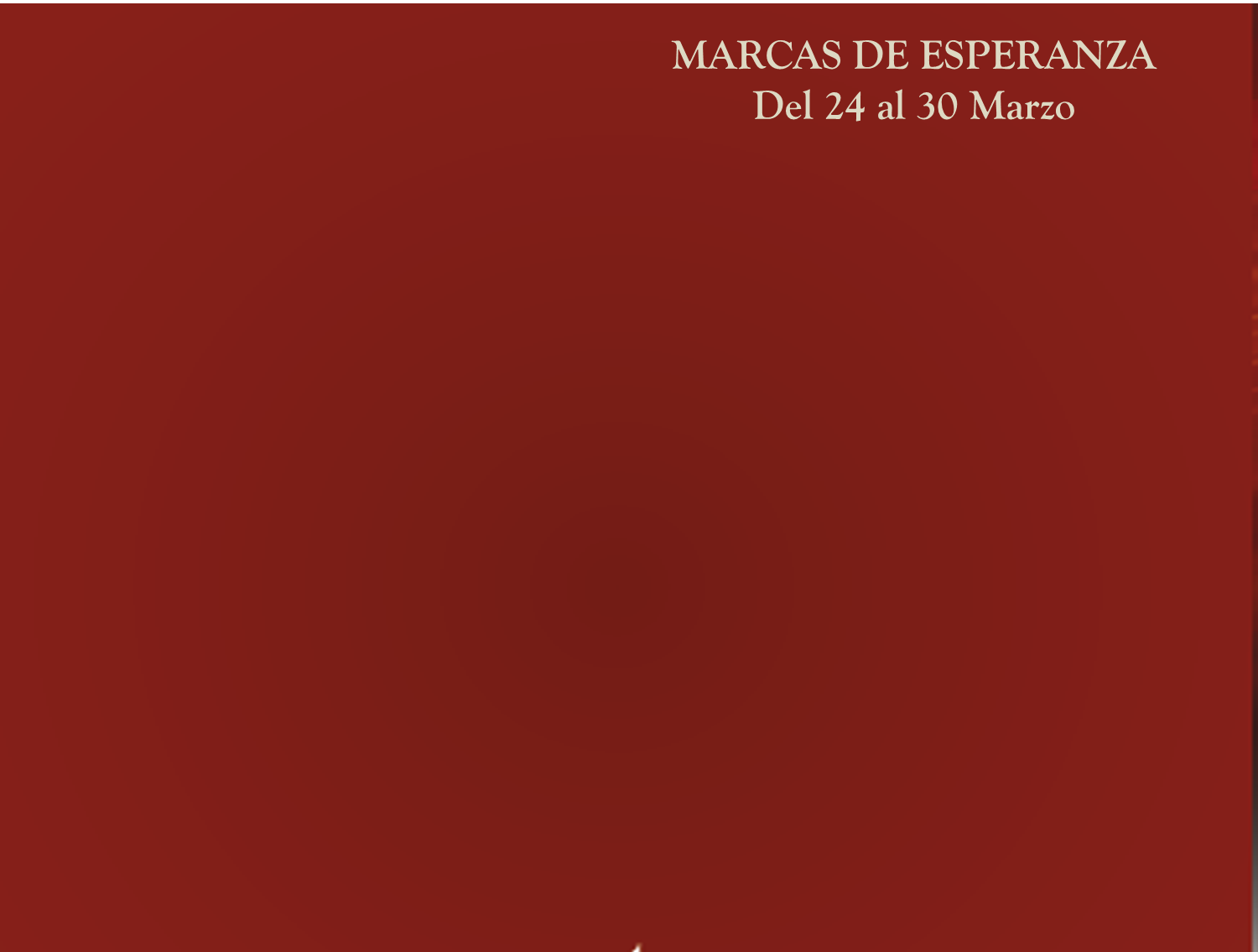 Explicación del Programa
1. Tener música ambiental en el salón donde se    
    reunirá el grupo pequeño durante la semana Santa.
2. Después de cinco a diez minutos de música    
    ambiental; el director de cantos del grupo pequeño 
    se para para dirigir el canto congregacional de pie. 
    (usar el DVD de los grupos pequeños o otra música 
    que el grupo eligió).
3. Un hermano designado por la comisión, hace la   
    oración por los presentes de manera especial por 
    los invitados, y pidiendo la bendición por el estudio 
    de su Palabra.
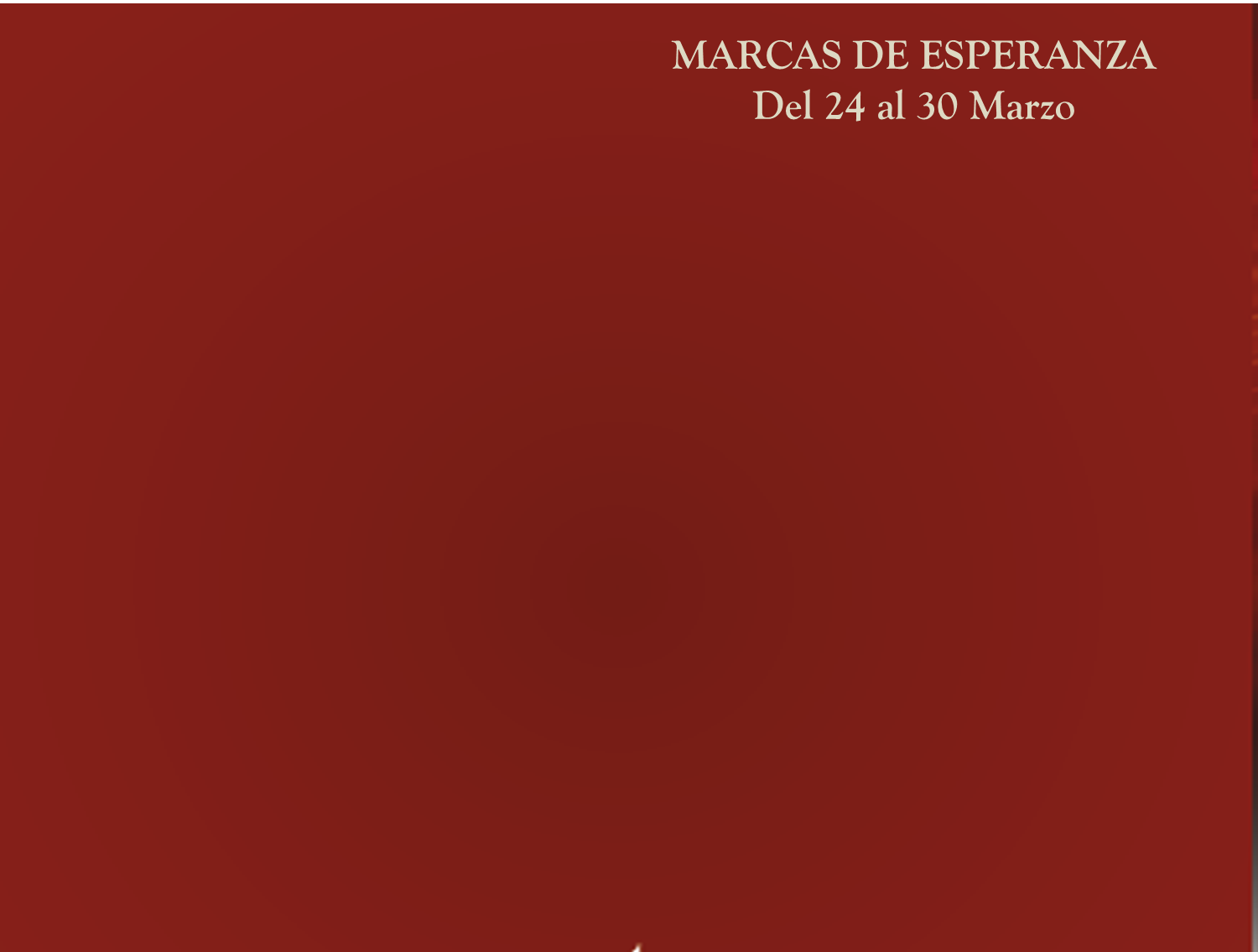 4. El líder o otra persona asignado da la bienvenida 
    cordialmente y efusivamente a los invitados. (Que 
    sea un hermano o hermana con facilidad de 
    palabras).
5. Inmediatamente después de la oración la persona 
    que tiene el especial canta sin anunciar, alaba a 
    Dios; por  que esta ofrenda es una oración cantada.
6. En seguida pasa el líder u otro hermano que ha sido 
    designado a estudiar la lección que corresponde 
    esa noche u utiliza el Power Point si tiene Video  
    proyectora sería extraordinario; sino lo hacen 
    verbalmente.
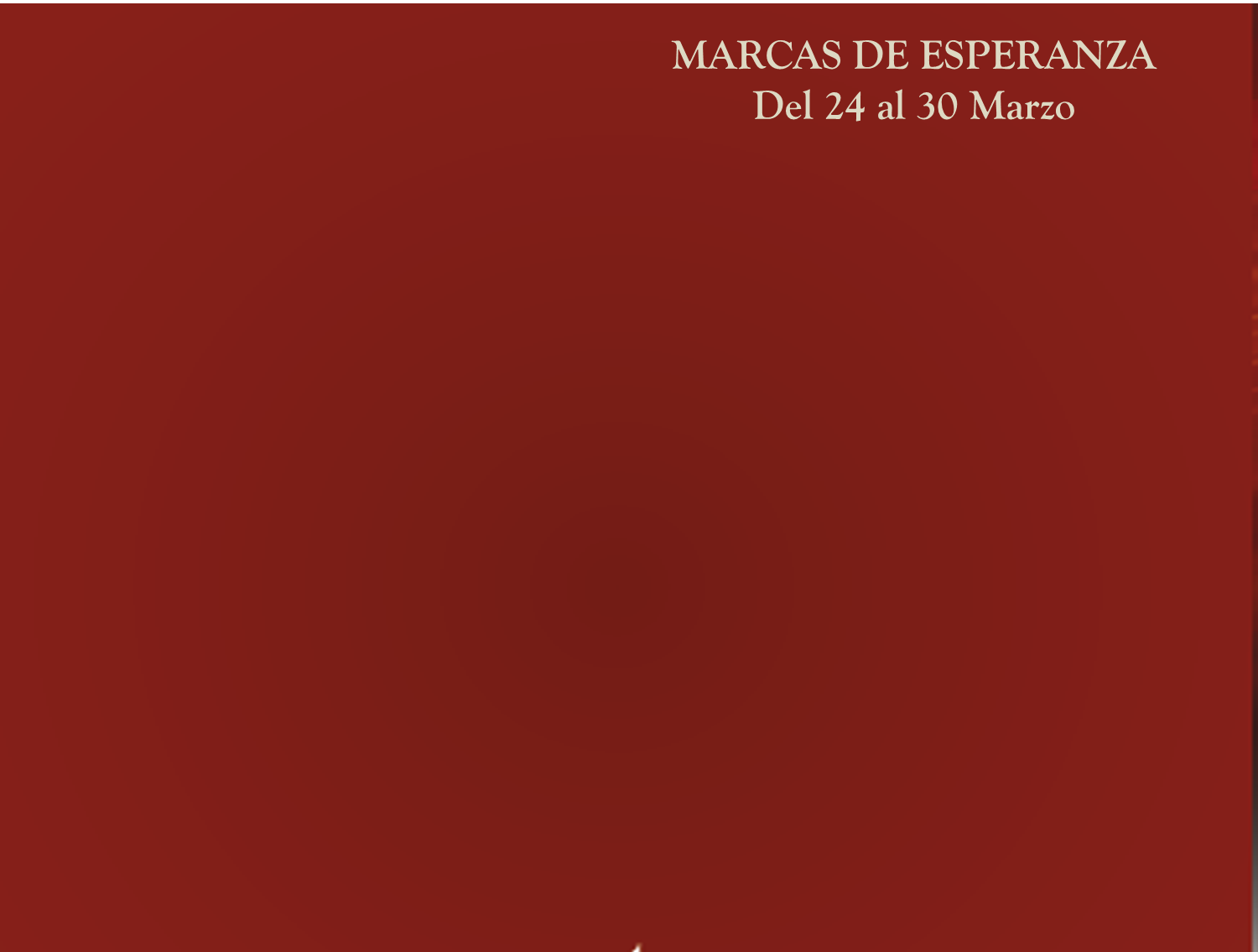 7. Sin dejar espacio el líder anuncia que en seguida  
    vamos a ver y escuchar el resumen del tema que   
    se estudió lo y presentan el DVD con el resumen de 
    la lección.( esto tiene que ser rápido sin dejar 
    espacio vacío, para que los invitados se sientan 
    impresionados con el mensaje).
8. Al final hace la oración un hermano designado y  
    pide a Dios que los traigan para  la siguiente 
    reunión.
9. El que hizo la oración invita haciendo mención el 
    tema de la siguiente noche.
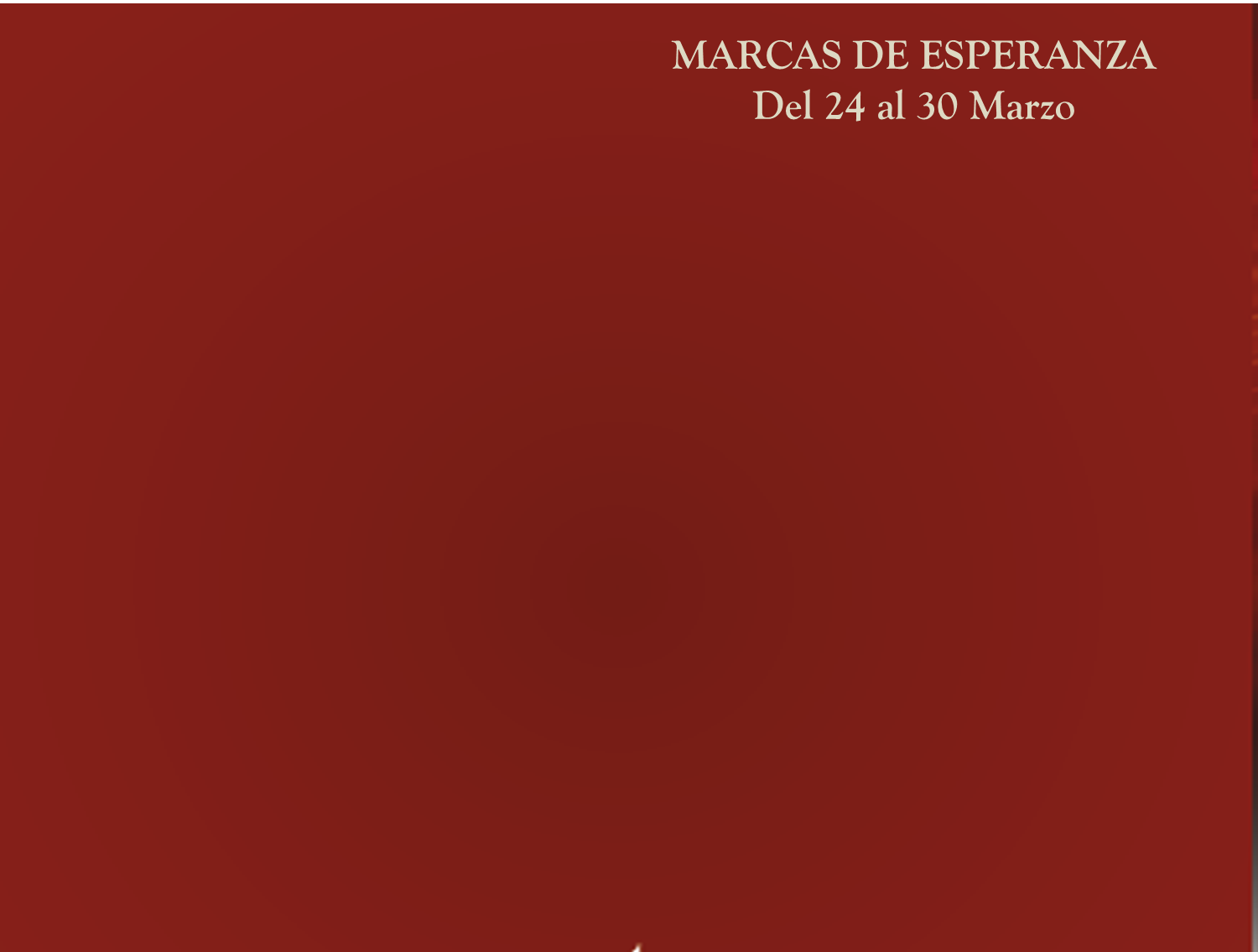 10. El anfitrión de la casa hace la invitación de 
      servirse unas galletitas.
11. Después de servirse, sin más demora, despiden a 
      los invitados con otra oración pidiendo a los  
      ángeles cuiden regreso a sus hogares.